Всероссийский дистанционный конкурс учебно-методической документации, способствующих реализации компетентностного подхода в профессиональном образовании медицинских  и фармацевтических специальностей
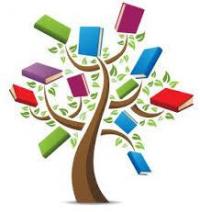 [Speaker Notes: Конкурс проводился в рамках Всероссийской научно-педагогической конференции с международным участием «Современные тенденции развития педагогических технологий в медицинском образовании»]
Цель: активизация учебно-методической деятельности преподавателей по реализации компетентностного подхода в обучении, как способа повышения качества профессионального образования

Задачи:
выявление и распространение результативных, эффективных учебно-методических материалов, повышающих качество образовательной деятельности;
активизация общения между образовательными организациями, обмена опытом в разработке документированного сопровождения образовательного процесса;
развитие и поощрение творческой активности педагогических работников в создании учебно-методического обеспечения образовательного процесса.
Номинации: 
«Учебно - методическое сопровождение практических занятий» 
«Учебно-методическое сопровождение организации внеаудиторной самостоятельной работы» 
«Учебно-методическое сопровождение организации внеаудиторной самостоятельной работы. Рабочая тетрадь»
«Учебно-методическое сопровождение системы оценки формирования компетенций»
«Методическое сопровождение процесса обмена инновационным педагогическим опытом»
Количество работ по номинациям:
«Учебно - методическое сопровождение практических занятий» - 36 

«Учебно-методическое сопровождение организации внеаудиторной самостоятельной работы»  - 8

«Учебно-методическое сопровождение организации внеаудиторной самостоятельной работы. Рабочая тетрадь» - 6

«Учебно-методическое сопровождение системы оценки формирования компетенций» -  8

«Методическое сопровождение процесса обмена инновационным педагогическим опытом» - 1
Победители номинации «Учебно - методическое сопровождение практических занятий»
1 место - Методическая разработка для проведения бинарного практического занятия «Методы обследования хирургического больного» Никоненко Наталья Ивановна,«Крымский медицинский колледж» - 18 баллов.

1 место - Методическая разработка для проведения практического занятия «Оказание помощи пострадавшим хирургического профиля при ЧС. Тактика фельдшера при травматическом шоке, политравме, компрессионной травме на догоспитальном этапе. Технология специализированного этапа сердечно-легочной реанимации» Омельченко Светлана Сергеевна, Ткач Анна Валерьевна, Алтухов Андрей Валерьевич,«Крымский медицинский колледж» – 18 баллов.

1 место - Методическая разработка для проведения практического занятия «Сестринские услуги при воздушно-капельных инфекциях у детей» «Путешествие по Воздикапинску…» Федько Анна Николаевна, «Канский медицинский техникум» - 18 баллов.
Победители номинации «Учебно - методическое сопровождение практических занятий»
2 место –Методическая разработка для проведения практического занятия «Принципы ухода при заболеваниях роговой оболочки, сосудистого тракта, хрусталика, стекловидного тела, зрительного нерва, сетчатки» Шевченко Алина Александровна, ФГБОУ ВО ОмГМУ Минздрава России, колледж – 17 баллов.

2 место – Методическая разработка для проведения практического занятия «Приём пациента в стационар. Ведение документации» Крашенинина Наталья Юрьевна, «Канский медицинский техникум» - 17 баллов.

2 место – Методическая разработка для проведения практического занятия «Набор лекарственных средств из ампул и флаконов» Кушнир Светлана Николаевна, «Крымский медицинский колледж» - 17 баллов.
Победители номинации «Учебно - методическое сопровождение практических занятий»
3 место - Методическая разработка для проведения практического занятия «Проведение процедур электролечения» Надточий Ирина Николаевна, ФГБОУ ВО ОмГМУ Минздрава России, колледж – 16 баллов.

3 место - Методическая разработка для проведения практического занятия «Проведение исследования физического развития и функционального состояния человека» Коптева Татьяна Владимировна, ФГБОУ ВО ОмГМУ Минздрава России, колледж – 16 баллов.

3 место - Методическая разработка для проведения практического занятия по теме «Промывание желудка» Потапюк Марина Иосифовна, «Крымский медицинский колледж» – 16 баллов.
Победители номинация «Учебно-методическое сопровождение организации внеаудиторной самостоятельной работы»
1 место - Методические рекомендации для внеаудиторной самостоятельной работы студентов по учебной дисциплине «Клиническая фармакология» Бабина Ирина Петровна, «Ачинский медицинский техникум» - 13,5 баллов.

2 место - Практическое пособие для студентов по дисциплине «Иностранный язык (английский)» Золина Наталья Анатольевна, «Минусинский медицинский техникум» - 11 баллов.

3 место - Методические рекомендации по организации внеаудиторной самостоятельной работы студентов по теме «Диагностика терапевтических заболеваний» Заречнева Татьяна Юрьевна, «Минусинский медицинский техникум» - 10 баллов.
Победители номинации «Учебно-методическое сопровождение организации внеаудиторной самостоятельной работы. 
Рабочая тетрадь»
1 место - Рабочая тетрадь по МДК 05.01. Теория и практика лабораторных гистологических исследований, часть 1 «Проведение гистологических исследований для определения тканевой принадлежности срезов», Халупенко Ирина Александровна, ФГБОУ ВО ОмГМУ Минздрава России, колледж – 15 баллов.

2 место - Рабочая тетрадь для практических работ по дисциплине «Основы патологии». Моисеенко Римма Евгеньевна, ФГБОУ ВО ОмГМУ Минздрава России, колледж – 14 баллов.

3 место - Рабочая тетрадь по фармакогнозии. Носик Наталия Олеговна, Никитюк Юлия Петровна, ФГБОУ ВО ОмГМУ Минздрава России, колледж – 12,5 баллов.
Победители номинации «Учебно-методическое сопровождение системы оценки формирования компетенций»
1 место - Комплект контрольно-оценочных средств ПМ.02 Лечебная деятельность. Кацемба Лариса Александровна, «Ангарский медицинский колледж» - 18 баллов.

2 место - Комплект контрольно-оценочных средств государственной итоговой аттестации по программе подготовки специалистов среднего звена специальности 34.02.01 Сестринское дело (базовая подготовка). Ледникова Лилия Иосифовна, Морозова Марина Вячеславовна, «Ангарский медицинский колледж» - 17 баллов.

3 место - Комплект контрольно-оценочных средств учебной дисциплины ОП.01.  Здоровый человек и его окружение по специальности 31.02.01 Лечебное дело. Василиу Галина Дмитриевна, «Канский медицинский техникум» – 14 баллов.
Победители номинации «Методическое сопровождение процесса обмена инновационным педагогическим опытом»
1 место  - Методическая разработка мастер-класса «Использование симуляционных технологий при проведении недели профессионального мастерства». Чернявская Елена Григорьевна, ФГБОУ ВО ОмГМУ Минздрава России, колледж – 16 баллов.